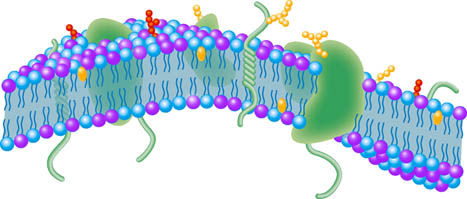 Мембрана
виконала  учениця 10-А класу
Александрова Ірина
КЛІТИННА МЕМБРАНА (син.: цитоплазматична мембрана, плазматична мембрана, плазмолема, cytolemma, plasmаlemma) - мембрана, яка відокремлює цитоплазму клітини від навколишнього середовища або від оболонки клітини (у рослинних клітинах).
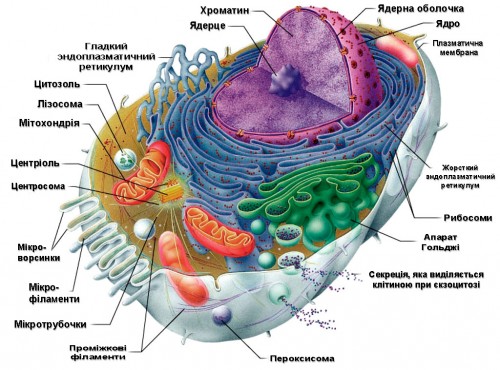 Товщина клітинної мембрани - 7-10 нм. Компоненти клітинної мембрани формуються в гранулярній ендоплазматичній сітці, потім модифікуються в комплексі Гольджі.
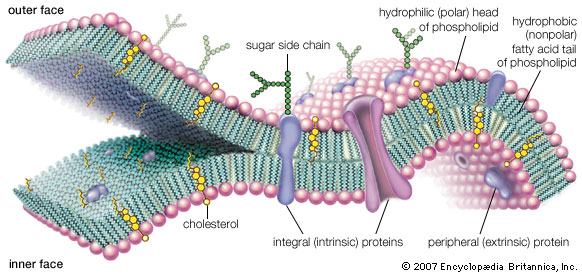 Плазматична мембрана складається з молекул білків і фосфоліпідів
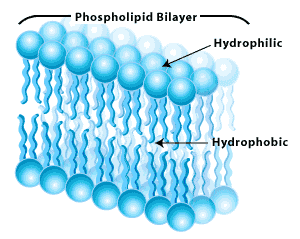 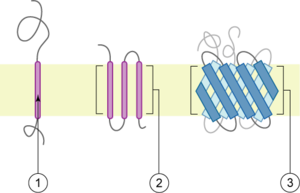 Молекули фосфоліпідів розташовані в два ряди - гідрофобними кінцями всередину, гідрофільними голівками до внутрішнього і зовнішнього водного середовища.
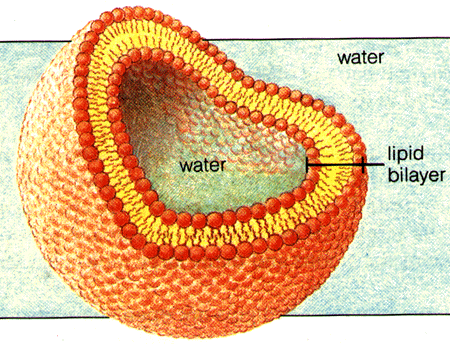 В окремих місцях біслой (подвійний шар) фосфоліпідів наскрізь пронизаний білковими молекулами (інтегральні білки). Усередині таких білкових молекул є канали - пори, через які проходять водорозчинні речовини.
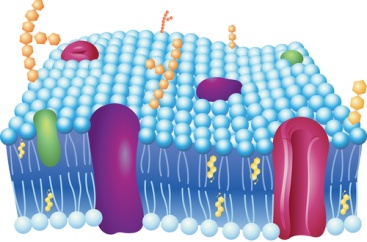 Інші білкові молекули пронизують біслой ліпідів наполовину з однією або з іншого боку (напівінтегральні білки). На поверхні мембран еукаріотичних клітин є періферичні білки. 
Молекули ліпідів і білків утримуються завдяки гідрофільно-гідрофобним взаємодіям.
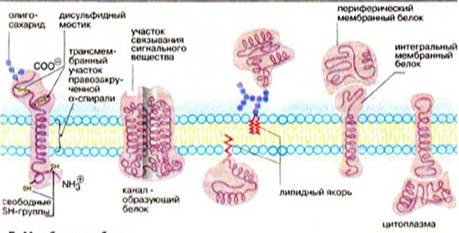 До складу плазматичної мембрани еукаріотичних клітин входять також полісахариди. Їх короткі, сильно розгалужені молекули пов'язані з білками, утворюючи глікопротеїни, або з ліпідами (гліколіпіди). Зміст полісахаридів в мембранах складає 2-10% по масі. Полісахаридний шар завтовшки 10-20 нм, що покриває згори плазмалему тваринних клітин, дістав назву глікокаликс.
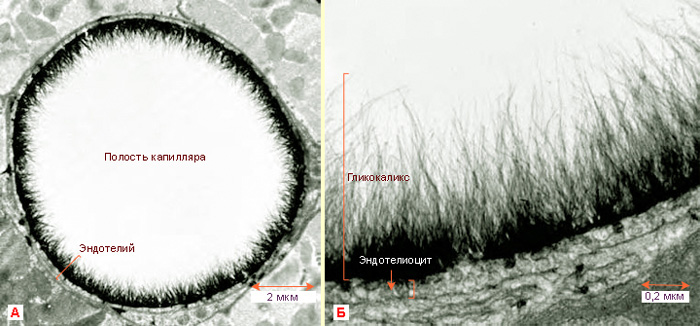